Sociální zabezpečení
Sociální zabezpečení1. Vymezení sociálního zabezpečení jako součásti sociální politiky
FSS MU – Katedra sociální politiky a sociální práce
Vymezení sociální ochrany
každá změna související s rozvojem společnosti sebou nese sociální rizika (změna způsobu a charakteru práce, pracovních podmínek, změna života)
po 2. světové válce bylo mezinárodně uznáno právo na sociální bezpečnost pro všechny ekonomicky činné občany v demokratických zemích (Úmluva MOP o sociální bezpečnosti – minimální standardy 1952)
pojem sociální bezpečnost (social security) se ztotožňuje s touto úmluvou ► sociální bezpečnost podle ní zahrnuje soustavy veřejnoprávních dávek, na které má občan nárok ze zákona a to pro případ zdravotní péče, nemoci, nezaměstnanosti, stáří, pracovního úrazu a nemoci z povolání, podpory, rodiny, mateřství, invalidity, při ztrátě živitele 
Sociální bezpečnost (zabezpečení)
v evropských státech je občanům zaručeno právo na důstojné životní minimum ► zabezpečení i v případě, kdy nemají právní nárok na veřejnou dávku nebo službu ► toto právo se realizuje soustavami sociální pomoci a sociální péče 
Sociální ochrana ► Evropské společenství užívá od přijetí Maastrichtské smlouvy (1992) ► zahrnuje všechny soustavy, obligatorní i fakultativní dávky ► označuje soustavy sociální bezpečnosti i soustavy sociální péče a služeb
soubor všech obligatorních soustav a nástrojů, kterými se zabezpečují záměry sociální ochrany usilující o sociální začlenění všech občanů a boj proti sociální vyloučenosti ► systémy sociálního pojištění a státního zaopatření (státní sociální podpora) a fakultativními systémy sociální pomoci (pomoc v hmotné nouzi, dávky pro osoby se zdravotním postižením, sociální služby)
v širším pojetí kromě sociálního zabezpečení sem mohou také spadat preventivní aktivity státu a dalších veřejnoprávních subjektů (ve veřejném zdravotnictví, bezpečnost práce a regulace pracovní doby v pracovním právu, ochrana před diskriminací a prosazování rovných příležitostí v dostupnosti veřejných služeb a další činnosti, které chrání před vznikem sociálních událostí s cílem zamezit sociální exkluzi jedinců, a také rozvoj sociálních aktivit občanské společnosti
politika sociálního zabezpečení ovlivňuje jednání jednotlivců i institucí s cílem kompenzovat nepříznivé finanční a sociální následky různých životních okolností a událostí, ohrožujících uznaná sociální práva, nebo jim předcházet
Sociální právo ► je pak odvětví veřejného práva, které upravuje veřejné intervence do soukromoprávních vztahů v zájmu sociální ochrany občanů ► reguluje sociální ochranu obyvatelstva
Sociální práva zahrnují právo na: práci a uspokojivé pracovní podmínky, přiměřenou životní úroveň, sociální zabezpečení, svobodu sdružování, rodinu, vzdělání, zdraví.
Sociální práva jsou definována mezinárodními úmluvami – poprvé v čl. 25 Všeobecné deklarace lidských práv (1948), nejnověji v Chartě základních práv EU (2000). V ČR jsou sociální práva definována v Listině základních práv a svobod
Sociální riziko
mimořádné potřeby, které jedinec nedokáže zvládnout vlastními silami a ohrožují jej na zdraví, majetku nebo sociálních vztazích ► riziko ► vzniká vlastním přičiněním, přičiněním jiné osoby, nezávisle na lidském jednání (uveďte příklady)
pokud je riziko uznáno společností jako objektivní a hodno veřejného zájmu ► sociální riziko  
sociální riziko, které je v oblasti zájmu státu nebo jiného veřejnoprávního subjektu ► sociální událost ► situace v životě jedince, které jsou společensky uznané a vyžadují opatření, neboť důsledky nemusí jedinec nebo rodina zvládnout 
sociální událost tedy označuje riziko, které je společností uznáno za závažné, protože existenciálně či sociálně jedince ohrožuje, a jeho řešení vyžaduje společenskou ochranu ► postižená osoba nebo její rodina nedokáže důsledky rizika odvrátit vlastními silami
sociální riziko se stává sociální událostí nikoli samo o sobě, ale kvůli svým důsledkům, kterými mohou být: ztráta pracovního příjmu, mimořádné výdaje, mimořádná zdravotní a sociální omezení
pokud následky nejsou řešeny, vyvolávají ve společnosti ekonomickou nestabilitu, napětí a sociální neklid, proto je třeba je řešit prostřednictvím sociální ochrany
Kategorizace sociálních událostí:
1. podle obsahu ► nemoc, úrazy, smrt rodinného příslušníka, invalidita, stáří, těhotenství, narození dítěte, mateřství, počet dětí (zakládání rodiny a výchova), stupeň kvalifikace, ekonomická aktivita (ztráta zaměstnání, nouze, chudoba) (popište důsledky)
2. podle délky působení ► doživotní, krátkodobé, dlouhodobé
3. podle periodicity ► jednorázové, opakovatelné
4. přirozené ►biologické – dospívání, těhotenství
		 ►sociální – start do života, výdělečná činnost, založení rodiny
5. nepřirozené ►biologické-nemoc, invalidita
►sociální-samota, dezintegrace, chudoba
(u předcházejícího dělení sociálních událostí uveďte příklady)
5 základních skupin sociálních událostí:
soc. události související se zdravotním stavem ► potřeba zdravotní péče, nemoc, invalidita, pracovní úraz, nemoci z povolání
soc. události související s rodinou ► založení rodiny, těhotenství, narození dítěte a šestinedělí, rodičovství, výchova dítěte, úmrtí živitele rodiny
soc. události související s věkem ► dětství (mládí), stáří
soc. události související s nezaměstnaností ► ztráta příjmu, chudoba
soc. události související s nepřizpůsobením a sociální dezintegrací ► osoby, které se vymykají standartnímu společenskému životu (závislosti, bezdomovectví).
Sociální potřeby v souvislosti se sociálními riziky a sociálními událostmi
uznané sociální potřeby:
projevují se pravidelně a ve zvýšeném výskytu ► kvantitativní hledisko (např. zavedení rodičovského příspěvku garantovaného státem v době feminizace práce, kdy rodina nemohla být odkázána na jeden příjem) 
ovlivňují společenský vývoj a stávají se předmětem společenského zájmu ► kvalitativní hledisko (např. špičková péče o nedonošené novorozence – důraz na hodnotu každého dětského života)
jejich řešení se stává sociálním programem společnosti 
faktory ovlivňující životní situace ► majetek, osobní charakteristiky, zdravotní a sociální rodinné poměry, společenský a ekonomický status
jde o pojem odlišný od pojmu životní úroveň, protože je v mnoha charakteristikách komplexnější ► životní úroveň vesměs ekonomická záležitost x životní situace ovlivněna řadou vnitřních i vnějších faktorů  
sociální riziko ► nemoc, úraz, těhotenství, invalidita, mateřství, narození dítěte, stáří, smrt rodinného příslušníka atd. ► riziko, které je společensky uznáno za závažné a vyžadující společenskou ochranu, protože jednotlivec nebo rodina není schopna důsledky odvrátit
sociální potřebnost ► nedostatek zdrojů pro uspokojování základních životních potřeb, protože součet příjmů v rodině nedosahuje částek zákonem stanoveného životního minima a neexistují ani další zdroje; poměřuje se okamžitá finanční situace dané domácnosti se situací ostatních domácností ve společnosti
sociální událost ► úplná nebo částečná ztráta příjmu a případný pokles životní úrovně domácnosti pod hranici chudoby (ve vztahu k dřívějším osobním podmínkám)   
mohou být předvídatelné a nepředvídatelné a odvratitelné a neodvratitelné (uveďte příklady !!!) 
vznik sociálních událostí:
nedostatečná sociální prevence
selhání zdrojů sociální soběstačnosti
ohrožení jedince jednáním jiného jedince  
vztah sociální potřebnost x sociální událost ► sociální událost může implikovat sociální potřebnost a naopak (uveďte příklady !!!)
Záchranná sociální síť
její vznik se datuje do porevolučního období a od roku 1990 postupně prochází její formy transformacemi až do dnešních dob
je základním nástrojem sociální politiky státu 
soubor minimálních dávek sociálního pojištění, sociálních podpor, sociální pomoci, které chrání jednotlivce před existenčním úpadkem v dobách ekonomických reforem
soubor legislativních norem, které vymezují opatření, jimiž stát garantuje minimální standard pomoci v případech, že se jedinci ocitnou v závažných, státem uznaných situacích
základní funkce záchranné sociální sítě:
garance minimální mzdy ekonomicky aktivnímu obyvatelstvu
garance příjmu v případě nezaměstnanosti a garance nástrojů pro návrat na pracovní trh – aktivně tedy působí v politice zaměstnanosti
garance minimálního příjmu prostřednictvím životního minima, které v sobě zahrnuje i ochranu bydlení těchto sociálně ohrožených skupin
pomáhá zajistit základní ochranu bydlení nízkopříjmových domácností ► příspěvky na úhradu nákladů spojených s bydlením
je koncipovaná jako systém:
aktivizační a motivační ► nezbytná ochrana 
adaptabilní a pružný ► včas a efektivně reagovat na sociální změny
přiměřeně hustý ► řídká (nepokrývá dostatečně)x(hustá pohodlná a demotivující)
Sociální zabezpečení
klíčový nástroj záchranné sociální sítě
soubor institucí, zařízení a opatření, jejichž prostřednictvím a pomocí se uskutečňuje předcházení , zmírňování a odstraňování následků sociálních událostí občanů
je součástí sociální politiky státu ► úsilí státu o změnu či udržení a fungování sociálního systému
cílem je regulace odpovědnosti jedinců za jejich budoucnost, stanovení míry a formy sociální solidarity a prosazování a ochrana sociálních práv
Social protection staircase (ILO, 2010)
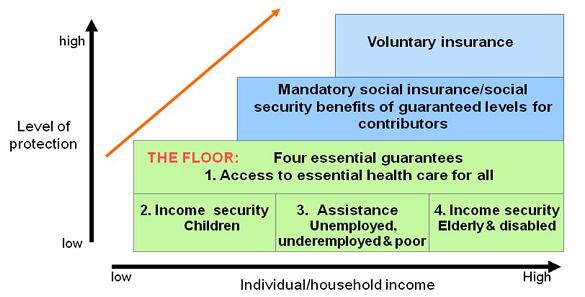 Vymezení sociálního zabezpečení
Teorie sociálního zabezpečení je nedílnou součástí teorie veřejných financí.
Každá změna související s rozvojem společnosti sebou nese sociální rizika (změna způsobu a charakteru práce, pracovních podmínek, změna života.
Sociální událost (sociální riziko)
situace v životě jedince, kterou jsou společensky uznané a vyžadují opatření, neboť důsledky nemusí jedinec nebo rodina zvládnout; 
je uplatňováno hledisko životního cyklu, souslednost událostí, které nastávají často nezávisle na vůli člověka, a to předvídatelní i nepředvídatelné (zda nastane sociální riziko, kdy nastane sociální riziko)
Dělení sociálních událostí:
1. podle obsahu
nemoc
úrazy
smrt rodinného příslušníka
invalidita
stáří
těhotenství
narození dítěte
mateřství
počet dětí (zakládání rodiny a výchova)
stupeň kvalifikace
ekonomická aktivita (ztráta zaměstnání, nouze a následně chudoba, sociální dezintegrace)
2. podle délky působení
doživotní
krátkodobé
dlouhodobé
3. podle periodicity
jednorázové
opakovatelné
4. přirozené
biologické – dospívání, těhotenství
sociální – start do života, výdělečná činnost, založení rodiny
5. nepřirozené
biologické-nemoc, invalidita
sociální-samota, dezintegrace, chudoba
Definice sociálního zabezpečení
součást sociální politiky a prostředek k uspokojování jejích úkolů a cílů
soubor institucí, zařízení a opatření, jejichž prostřednictvím a pomocí se uskutečňuje předcházení, zmírňování a odstraňování následků sociálních událostí občanů
systém náhradních zdrojů, které zabezpečují relativní stabilitu a přiměřenou minimální úroveň sociálního zabezpečení a sociální suverenity těmito nástroji:
sociálními příjmy – pojištění (obvykle vázáno na pracovní poměr) a dávky (selektivní peněžité dávky testované na základě příjmu a potřebnosti, univerzální peněžité dávky poskytované bez ohledu na zaměstnání a příjem, věcné dávky jako zvláštní typ sociálních příjmů)  
sociálními službami – zprostředkovatelské a navazující (informační, poradenské, pečovatelské) 
sociálními azyly – ústavy a domovy (pobytové služby)
soubor opatření formujících solidaritu s lidmi, kteří čelí hrozbě nedostatku příjmů nebo se nacházejí v situaci, jež vyžaduje mimořádné výdaje 
souhrn právních, finančních a organizačních nástrojů a opatření, jejichž cílem je kompenzovat nepříznivé finanční a sociální důsledky různých životních okolností a událostí ohrožujících uznaná sociální práva 
souhrnné označení pro všechny sociální instituce poskytující občanům radu, ochranu, materiální a peněžní plnění, služby a azyl k uspokojení jejich sociálních potřeb
Dvě základní pojetí sociálního zabezpečení
užší pojetí sociálního zabezpečení
z hlediska užšího pojetí sociálního zabezpečení jde hlavně o sociální peněžité dávky např. důchody, nemocenské dávky, dávky v nezaměstnanosti, dávky spojené s dětmi, sociální pomoc, tj. o redistributivní opatření (sociální pojištění, univerzální dávky, sociální pomoc); – někdy je tak dokonce označováno jen sociální pojištění
dochází ke kombinaci dávek a služeb – nejde tedy jen o dávky
sociální zabezpečení někdy funguje na skladebním principu – tj. nemusí být vždy poskytována pouze jedna dávka či služba
širší pojetí sociálního zabezpečení
jde o komplexní ochranu proti sociálním rizikům, zahrnuje tedy i řadu dalších oblastí (zdravotní péče a zdravotní pojištění, aktivní politika zaměstnanosti, podpora bydlení, vzdělávací politika atd.) – např. systémy sociálního pojištění zasahují i do zdravotní politiky
v širším pojetí lze do sociálního zabezpečení zahrnout péči o zdraví, zabezpečení při dočasné neschopnosti pro nemoc a úrazy, zabezpečení matek v případě těhotenství a mateřství, pomoc při výchově dětí v rodině, zabezpečení při invaliditě, zabezpečení ve stáří, zabezpečení rodinných příslušníků a pozůstalých, zabezpečení v nezaměstnanosti
Právní předpisy upravující sociální zabezpečení
Zákon č. 582/1991 Sb., o organizaci a provádění sociálního zabezpečení 
organizace, odpovědnost a působnost orgánů státní správy v sociálním zabezpečení
úkoly občanů a organizací při provádění SZ
řízení ve věcech důchodového pojištění, ve věcech pojištění na sociální zabezpečení, příspěvku na státní politiku zaměstnanosti, státní sociální podpory, pomoci v hmotné nouzi a sociální péči  
Zákon č. 589/1992 Sb., o pojistném na sociální zabezpečení a příspěvku na státní politiku zaměstnanosti 
Zákon č. 187/2006 Sb., o nemocenském pojištění 
Zákon č. 155/1995 Sb., o důchodovém pojištění 
Zákon č. 117/1995 Sb., o státní sociální podpoře 
Zákon č. 108/2006 Sb., o sociálních službách 
Zákon č. 110/2006 Sb., o životním a existenčním minimu 
Zákon č. 111/2006 Sb., o pomoci v hmotné nouzi 
Zákon č. 329/2011 Sb., o poskytování dávek osobám se zdravotním postižením  
Zákon č. 359/1999 Sb., o sociálně-právní ochraně dětí
Zákonné vymezení z hlediska mezinárodního práva a práva ČR
Všeobecná deklarace lidských práv OSN (1948)
čl. 22: člověk má jako člen společnosti právo na sociální zabezpečení
čl. 25: právo na životní úroveň i nezbytná sociální opatření
V ČR Listina základních práv a svobod
čl. 30: (1) občané mají právo na přiměřené hmotné zabezpečení ve stáří a při nezpůsobilosti k práci, jakož i při ztrátě živitele; (2) každý, kdo je v hmotné nouzi, má právo na takovou pomoc, která je nezbytná pro zajištění základních životních podmínek
čl. 31: každý má právo na ochranu zdraví; občané mají na základě veřejného pojištění právo na bezplatnou zdravotní péči a na zdravotní pomůcky za podmínek, které stanoví zákon
čl. 32: (1) rodičovství a rodina jsou pod ochranou zákona; zvláštní ochrana dětí a mladistvých je zaručena; (2) ženě v těhotenství je zaručena zvláštní péče, ochrana v pracovních vztazích a odpovídající pracovní podmínky; (5) rodiče, kteří pečují o děti, mají právo na pomoc státu
Evropská sociální charta Rady Evropy 
čl.12: právo na sociální zabezpečení
čl.13: právo na zdravotní a sociální pomoc
ČR ratifikovala ESCH 3. 11. 1999
Formy sociálního zabezpečení
legislativní a metodická opatření
stanovování legislativních podmínek opatření a nastavení standardů – metodická podpora, jejich kontrola a nátlak na dodržování (např. standardy poskytování sociálních služeb)
příjmová opatření
přímá výplata peněžitých dávek (uplatňována různá hlediska)
nepřímá výplata peněžitých dávek (daňové úlevy, daňové kredity) – výhody a nevýhody ve srovnání k sociálními dávkami – jednoduchost ale neaktuálnost – obtížně reaguje na náhle změněnou situaci rodiny.
účelově vázané peněžité dávky, hmotná plnění (např. zakoupení automobilu pro postižené, na topení, potravinové lístky)
sociální služby
sociální poradenské služby (poskytování informací, občanské poradenství, zprostředkování zaměstnání, krizová centra, sociálně-právní ochrana)
azyly a sociální pečovatelské služby – při selhání přirozených zdrojů suverenity nebo bezpečí (krizová centra, dočasné ubytování, denní pobyty, stravování, ústavní péče)
Cíle sociálního zabezpečení
politika sociálního zabezpečení ovlivňuje jednání jednotlivců i institucí s cílem kompenzovat nepříznivé finanční a sociální následky různých životních okolností a událostí, ohrožujících uznaná sociální práva, nebo jim předcházet
jde tedy především o to:
předcházet sociálním událostem (prevence = sociální události vůbec nenastanou)
vytvářet příznivé a stimulující životní podmínky
řešit bezprostřední hrozby krizových situací
předcházet ztrátám (ekonomickým, sociálním) spojeným s obtížnou životní situací
přikročit k bezprostřední kompenzaci (náhrada příjmu, substituční léčba)
zabránit životním podmínkám neslučitelných s lidskou důstojností
zajistit nápravu a uvedení situace do stavu přiměřeného situaci člověka (nalezení zaměstnání, zlepšení zdravotního stavu)
Formulace konkrétních cílů sociálního zabezpečení
1. efektivnost 
2. podpora životní úrovně jednotlivce
3. redukce nerovností
4. sociální integrace 
5. administrativní proveditelnost
Funkce sociálního zabezpečení
sociální zabezpečení je třeba pochápat jako určitý „systém“, který plní funkce (tedy je vytvářen se záměrem, očekáváme, že bude mít určité stabilní efekty a nebude na závadu)
kompenzační funkce – řeší finanční a sociální důsledky životních situací - ohrožující práva (kompenzace ztrát
ochranná funkce – podpora v situacích, které to vyžadují (nejen peníze, též např. pracovní podmínky, osiření dětí); historicky nejstarší ► chrání občany před důsledky sociálních událostí, řeší je ► jejím smyslem je řešení již vzniklých sociálních událostí, zmírnění či odstranění jejich důsledků 
realizace této funkce  chrání nejen jednotlivce před chudobou a sociálním vyloučením, ale i celou společnost před  masovým výskytem těchto nepříznivých jevů 
jde o zmírnění či odstranění sociálních dopadů, které jsou spojeny s rodinnými a životními situacemi (nemoc, stáří, osiření), nebo se světem práce (nezaměstnanost, škodlivost pracovního trhu)
řeší situace, kdy jedinec či sociální skupina (rodina) je znevýhodněna ve vztahu k ostatním, ať ekonomicky či sociálně
rozdělovací a přerozdělovací (redistribuční) funkce
nejvýznamnější funkce sociální politiky ► pomocí ní realizován vlastní obsah opatření
co, jak, komu, za co a podle jakých kritérií přerozdělovat a kde na to vzít
pozornost směřuje k příjmům, mzdám, důchodům a jejich přerozdělování
zaměřuje se nejen na rozdělování financí, ale i životních příležitostí ► cestou přerozdělování (prostřednictvím daní a sociálních dávek) zmírňuje výchozí nerovné rozdělení příjmů v té míře, kterou společnost uznává za žádoucí
míra přerozdělení závisí na určitých mechanismech (ekonomická vyspělost, citlivost k sociálním problémům, tradice a zvyklosti, politická stabilita, tržní mechanismus, hlasovací procesy...)
přerozdělování (redistribuce) se naplňuje prostřednictvím daní a transferů (soc. dávky, věcné dávky, důchody, dotované nebo bezplatné služby)
redistribuce je v evropském kontextu součástí každého hospodářsko-politického systému, jednotlivé státy se liší pouze mírou uplatnění této funkce 
příkladem nástroje jsou např. sociální stipendia ► jde o přerozdělování životních šancí (škola platí stipendium nemajetným studentům) ► tím podporuje jeho životní šance
zajišťuje naplňování principů sociální politiky, obzvláště pak spravedlnosti a solidarity 
v redistributivní funkci rozlišujeme:
prvotní rozdělování ► důchody z něho jsou odměnou pouze majitelům výrobních faktorů, jsou jejich ziskem ► z hlediska sociální politiky tyto prostředky rozděluje trh nespravedlivě
přerozdělování ► prvotní rozdělení je dále přerozděleno, protože je třeba zajistit důstojné životní podmínky všem občanům (nemocní, hendikepovaní), zajistit všem rovné šance (obrana proti sociálnímu vyloučení např. kvůli původu), garantovat nezbytný minimální životní standard, zabezpečit bezporuchové fungování společenského systému spotřebou veřejných statků (správa, školství, bezpečnostní složky, zdravotnictví, justice apod.) a odstraňovat nedokonalosti konkurence (důsledky monopolního postavení na trhu)
k hlavním nástrojům přerozdělování patří státní a veřejné rozpočty, pojišťovací soustavy, ale i neziskové organizace, nadace, církve apod.
výsledkem procesu redistribuce je konečné rozdělení důchodů v rámci společnosti
míra přerozdělování
co je žádoucí pro společnost ► rovnostářství x polarizace bohatství a chudoby
existence prahové hodnoty přijatelné nerovnosti = míra redistribuce ► příliš vysoká míra přerozdělování oslabuje motivaci a podněty k práci a podnikání (sociální transfery), naopak příliš nízká míra může oslabit stabilitu společnosti (chudoba a sociální neklid)
horizontální redistribuce (v rámci životního cyklu – ekonomicky aktivní k ekonomicky neaktivním, pracující k nemocným, bězdětní k rodinám s dětmi) x vertikální redistribuce (od bohatých k chudým)
homogenizační funkce
úzce propojena s redistribuční funkcí ► směřuje k určitému příjmovému vyrovnání
směřuje ke zmírňování rozdílů v životních podmínkách jedinců a sociálních skupin, především cestou poskytování stejných životních šancí a odstraňování nebo zmírňování neodůvodněných rozdílů mezi lidmi 
nejzřetelněji se projevuje např. v sociální pomoci nízkopříjmovým skupinám obyvatelstva
společnost umožňuje všem svým členům šanci vzdělávat se, bydlet, pečovat o zdraví atd. podle individuálních schopností a předpokladů, které zakládají rozdíly mezi jedinci ► nejzřetelněji se projevuje u dorovnání příjmu do výše společensky uznaného standardu (např. životního minima, zajištění minimálního příjmu) 
nástrojem realizace této funkce jsou sociální pomoc (zejména dávky hmotné nouze) nízkopříjmovým skupinám obyvatel, progresivní zdanění příjmů, definice životního minima
stimulační funkce – podporuje společensky „žádoucí“ chování, rozvoj příznivých životních podmínek, podpora ekonomiky; podporuje v jednotlivcích a v sociálních skupinách žádoucí chování, což vede k lepší výkonnosti, produktivitě, stabilitě a prosperitě ve společnosti ► podpora porodnosti, rekvalifikační kurzy, další vzdělávání,...
spočívá ve snaze podněcovat žádoucí sociální jednání skupin a jednotlivců 
snaží se naopak potlačovat nežádoucí chování ►  má výrazný stabilizační efekt
ovlivňuje výkonnost pracovního potenciálu, všeobecnou hospodářskou prosperitu, kultivuje lidský potenciál, stabilizuje společnost, vytváří záchranné sociální sítě 
projevuje se v oblasti podpory zaměstnávání osob se zdravotním postižením; krácením  podpor v nezaměstnanosti, čímž motivuje nezaměstnané k přijetí méně kvalifikované práce a práce za nižší mzdu; v opatřeních vzdělávací politiky, zdravotní politiky ► kultivace lidského potenciálu
nástroje naplňující tuto funkci ► např. rekvalifikace, omezení doby některých dávek...  
preventivní funkce (aktivní pojetí) – předvídatelná a nepředvídatelná rizika – aby k událostem nedocházelo (očkování) nebo aby škody byly co nejmenší
podporuje opatření směřující k odstranění příčin nepříznivých sociálních jevů ►  naplňují ji všechny obory sociální politiky: vzdělávací politika („výchova“ budoucí pracovní síly), zdravotní politika (preventivní zdravotní péče), sociální zabezpečení (prevence chudoby),...
projev snahy zabránit zcela nebo aspoň částečně nežádoucím sociálním situacím a událostem (poškození zdraví, chudoba, nezaměstnanosti)
zřetelná především ve vzdělávací a zdravotní politice (proč???)
vyvinula se z hygienické a bezpečnostní prevence
součástí této funkce je strategie rozsáhlé osvětové činnosti a rozvoj poradenství různého druhu
existenční prevence ► osvěta na zvládání životního stylu
sociálně-kontrolní funkce – role trhu v oblasti sociálního zabezpečení je regulována, vyvážená odpovědnost jednotlivce a státu – existuje obava z možnosti zneužívání určitých typů sociálních dávek, tím je ohrožena legitimita, je proto nutná kontrola
legitimizační funkce – pro daný typ společenského uspořádání (předchází stávkám a revolucím)
Principy sociálního zabezpečení
principy jsou myšlenková východiska (ideje), které nám říkají, jak to uděláme.
princip univerzality (všeobecnosti) – jde o jeden kolektivní systém (sdílení kolektivních rizik), který je platný pro všechny občany a zaručuje jim při existenčním ohrožení/sociální potřebnosti základní dávku za určitých podmínek, ale zároveň nepopírá hledisko jejich vlastního přičinění (princip zásluhovosti); historicky vznikalo unifikací systémů; nikdo není vyloučen z příjmu sociálních dávek pro etnický původ či pro barvu pleti (nepřipouští diskriminaci)
princip uniformity (rovnosti či jednotnosti výše dávky či rozsahu nároku) – jde o to zabezpečit všechny oprávněné podle stejných pravidel (především postupy přiznávání sociálních dávek a způsob prosazování nároků na tyto dávky); neznamená to nutně všem stejný výsledek (připouští faktickou odlišnost vzhledem k okolnostem).
princip komplexnosti (úplnosti věcného rozsahu) – jde o to zahrnout všechny kategorie obyvatel a rizika a dosáhnout úplného zabezpečení; jde nejen o důsledné poskytování peněžitých dávek, ale i sociálních služeb
princip adekvátnosti (přiměřenosti) – výše dávek a služeb musí být přiměřená k:
a) potřebám lidí (hmotná nouze)
b) jejich zásluhám, vlastnímu přičinění = ekvivalence (důchodové pojištění)
c) ekonomickým možnostem státu
princip sociální garance (státu) – stát zajišťuje vymezení sociálních práv – především vytváří a prosazuje zákony (např. že při vzniku společensky uznaných životních událostí existuje spolehlivá záchranná síť, garance dosažení minimální životní úrovně); stát dává právní garance (legislativní, dozor nad nestátními pojišťovacími fondy) – může ručit za nároky pojištěnců; stát garantuje indexaci dávek v závislosti na ekonomickém růstu indexace dávek; všem občanům poskytovat sociální garance a vytvořit spolehlivou regionálně diferencovanou záchrannou sociální síť
princip sociální solidarity – člověk je společenská bytost, lidé jsou na sobě do jisté míry vzájemně závislí; vzájemnost, ochota ke vzájemné pomoci a přijetí určité odpovědnosti za druhé; důsledkem solidarity je vertikální redistribuce (občané s vyššími příjmy s nižšími příjmy) i horizontální redistribuce (v životním cyklu) – např. od ekonomicky aktivních k ekonomicky neaktivním = rodiče, zdravotně handicapovaní; důležitý je také rozvoj dobrovolné osobní solidarity (nadace, charita, veřejný sektor)
souvisí s utvářením a rozdělováním životních podmínek a prostředků jedinců a sociálních skupin
solidarita je výrazem lidského porozumění a pospolitosti, vzájemné soudržnosti a odpovědnosti 
formy solidarity
mezinárodní ► působením mezinárodních organizací (WHO, UNESCO, EU, Lékaři bez hranic, Adra, Člověk v tísni atd.) (vyjmenujte aktivity, kterýma se zabývají!!!)
celostátní ► zdroje pro financování aktivit na úrovni celospolečenské (různé sbírky, nadace)
na místní úrovni ► formou pomoci v rámci obcí, církví,neziskových organizací, spolků
na úrovni jednotlivců ► v rámci rodiny
mezigenerační solidarita ► s ekonomicky nečinnými (děti, studenti, senioři atd.) ► redistribuce mezi fázemi životního běhu 
solidarita bohatých s chudými, bezdětných rodin s rodinami s dětmi, zdravých občanů s nemocnými
princip sociální spravedlnosti – nemělo by docházet k zásadnímu nezaslouženému zvýhodnění nebo znevýhodnění určitých kategorií; nejedná se jen o zúžené pojetí (redistribuce), ale také o uplatnění občanských práv; ve stejných situacích stejná pomoc podle potřeb a zásluh 
spravedlnost je základním pilířem sociální politiky, je základem právních řádů, slouží jako měřítko mravnosti a mezilidských vztahů
jedná se o klíčový princip ► je nutné vymezit pravidla, podle nichž jsou ve společnosti rozdělovány příjmy, bohatství, životní příležitosti a předpoklady mezi jednotlivé občany, případně sociální skupiny (vzdělávání, pracovní aktivity)
spravedlnosti lze rozumět jednak v právním slova smyslu (tj. souhrn právních norem a zásad), jednak ji lze rozumět ve smyslu sociálním (přerozdělování předpokladů prostředků a veřejného blahobytu mezi jednotlivé aktéry sociální politiky)
téměř každá vláda i politická strana deklaruje, že společnost má být organizována, strukturována a řízena na základě principu sociální spravedlnosti
různé pohledy na sociální spravedlnost
Josef Macek hovoří o třech zásadách sociální spravedlnosti, podle nichž probíhá dělení mezi subjekty: 
každému stejně ► tato zásada je neproveditelná, vše se děje formou poměrnosti
každému podle jeho potřeb ► podle zájmů jednotlivých členů společnosti ► potřeba by měla být definována a garantována státem (ten je nejvyšší autoritou pro spravedlivé dělení)
každému podle jeho zásluhy ► odvozeno z pracovního výkonu občana podle schopností a sil ►  není objektivní v rámci celku v souvislosti s dalšími jevy, jako je např. znevýhodňování některých jedinců ve společnosti
pravidlo pevného dna a otevřeného stropu ► státní garance minimální hranice životní úrovně (pomoc nejslabším) plus možnost růstu bez omezení v souladu s úsilím jedince 
spravedlnost jako rovnost ► na všechny jedince ve společnosti je nahlíženo jako na sobě rovné s rovnými přirozenými lidskými právy ► rovnost před zákonem a zákaz jakékoliv diskriminace
rovnost před zákonem = popření privilegií určitých skupin x úsilí o rovné zacházení ve společnosti x rovné zacházení v oblasti ekonomických aktivita zaměstnanosti x rovný přístup ke vzdělání x rovný přístup ke zdravotnickým a sociálním službám   
rovnost příležitostí (pravicový koncept):
každý má šanci vypracovat se ode dna až k nejvyšší třídě ► v praxi toho není každý schopen, protože všichni nemají stejné podmínky ► každému by měly být poskytnuty obdobné startovní podmínky, aby se mohl dále rozvíjet (ženy, etnické menšiny - tzv. pozitivní diskriminace)
rovnost výsledků (levicový koncept):
všem občanům by mělo být zajištěno uspokojování všech potřeb tak, aby měli srovnatelnou životní úroveň, jde o to vytvořit co nejsilnější střední třídu
rovnost podmínek (komunistický koncept):
všichni občané by měli mít stejné životní podmínky
důležité pro vnímání spravedlnosti a nespravedlnosti ve společnosti je celkové společenské klima, vnímání rozdílů ve společnosti ► to souvisí s celou řadou skutečností (historické povědomí, mentalita, mediální obraz bohatých občanů)
pro posouzení sociální spravedlnosti nutno zvažovat další hlediska: výkon a zásluhy, soulad mezi vstupy a výstupy, rovnost, rovné příležitosti, sociální potřebnost - přičemž tyto můžou být protikladná (např. nerovnosti a rozdělování jsou spravedlivé, pokud jsou založeny na vlastním výkonu a zásluhách x sociální spravedlnost ve smyslu rovnosti znamená rozdělovat všem stejně x ve vztahu k rovným příležitostem znamená sociální spravedlnost tyto zajistit
princip subsidiarity
z latinského Subsidium = poskytování pomoci ► jde o kombinaci solidarity a odpovědnosti
vychází z přístupu k člověku jako k individuu s jedinečnými vlastnostmi, vůlí, schopnostmi ► povinen využívat k prospěchu a budování sociálního bezpečí svého i svých blízkých ► společnost naopak aktivními opatřeními sociální politiky tyto vlastnosti v člověku kultivuje, rozvíjí a chrání
zdůrazňuje individuální odpovědnost každého z nás vedle vzájemné pomoci v rámci určitých společenství (rodina, sousedství, církevní společenství obec ap.) ► vzájemná závislost = vzájemná odpovědnost jednoho k druhému, vzájemná solidarita, vzájemná pomoc ► lidé nežijí v izolaci
podporuje aktivní sociální chování 
„sebeodpovědnost“ ► jde o pomoc na nejnižší možné úrovni ► schopnost každého člověka pomoct si sám, pokud není schopen, pomáhá rodina, pak přátelé, sousedi, obec, region, nakonec stát
základem sociální politiky by měla být rodinná solidarita (např. vyživovací povinnost, péče  dospělých dětí o rodiče, zdravých o nemocné atd.); až po jejím selhání nastupují širší společenské struktury ► region (obec, město, kraj) a stát, případně mezinárodní organizace
princip participace – spoluúčast občanů na tvorbě sociální politiky, posílení odpovědnosti subjektů, účast na financování (ve všech formách), informovanost subjektů, transparentnost, dostatečná možnost volby; rozvoj spoluúčasti občanů, rodin  a pracovních kolektivů při řešení vlastních sociálních událostí 
každý občan by neměl být jen pasivním objektem, ale i aktivním subjektem sociální politiky ► měl by se svou aktivitou podílet na realizaci sociálněpolitických opatření
možnost participace vede k možnosti ztotožnění se, k přijetí systému sociální politiky
neexistence participace brání efektivitě sociální politiky
princip ekvivalence
stojí vedle těchto principů a je protipólem k principu solidarity ► tam, kde v realizaci sociální politiky více převažují univerzální schémata, převažuje princip solidarity, tam, kde jsou sociální systémy více konstruovány na základě takových kategorií, jako je výše příjmu, ekonomická aktivita, převažuje princip ekvivalence
dnešní moderní společnosti oba principy kombinují
ekvivalence = rovnocennost ► rozdělování důchodů, statků, služeb atd. je rovnocenné, pokud odpovídá vlastnímu výkonu a zásluhám:
jedinec by měl pracovat a využívat svých individuálních schopností k uplatnění na trhu práce
jeho práce je oceněna mzdou, důchody, bohatstvím ekvivalentně k úsilí, které na ni vynaložil
odměněný jedinec je soběstačný, je schopen zajistit svou existenci bez pomoci státu a nepožaduje žádný sociální transfer
pokud dojde k jeho selhání, pak je tato nesoběstačnost způsobena vlastním zaviněním a nese důsledky ► nízký příjem, ztráta majetku, chudoba
tito jedinci jsou odkázáni na charitu a dobročinnost v rámci uplatnění principu solidarity organizované státem ► mohou očekávat jen minimální podporu   

princip zachování důstojnosti – nemělo by být ponižující a stigmatizující
Subjekty sociálního zabezpečení
Ministerstvo práce a sociálních věcí (MPSV) – sociální zabezpečení na národní úrovni, tvůrce politiky a legislativy v oblasti SZ; řídí a kontroluje výkon státní správy v SZ
Česká správa sociálního zabezpečení (ČSSZ) – správce a výplatce pojistných dávek SZ; metodické vedení okresních správ; účetní jednotka SZ; proces rozhodování; výplata dávek SZ do ciziny; vedení registru pojištěnců
okresní správy sociálního zabezpečení (OSSZ) – administrátor pojistných dávek SZ; proces rozhodování a odborná pomoc občanům a zaměstnavatelům
Ministerstvo obrany – SZ pokud jde o vojáky z povolání; Ministerstvo vnitra – SZ pokud jde o příslušníky Policie ČR, Hasičského záchranného sboru ČR a příslušníků ostatních ozbrojených bezpečnostních sborů a bezpečnostních služeb; Ministerstvo spravedlnosti – SZ - pokud jde o příslušníky Vězeňské služby ČR
zdravotní pojišťovny - např. Všeobecná zdravotní pojišťovna – úhrada některých služeb v rámci SZ
Úřad práce ČR – administrace a výplata nepojistných dávek SZ a výkon APZ
obce – výkon sociální práce; rozhodování o ustanovení zvláštního příjemce dávky důchodového pojištění
příspěvkové organizace – výkon sociální práce, sociální služby
soukromé ziskové a neziskové organizace – výkon sociální práce, sociální služby
MPSV
ČSSZ
OSSZ
MSSZ
PSSZ
Sociální zabezpečení – sociální pojištění
MPSV
KRAJSKÉ ÚŘADY práce
KONTAKTNÍ MÍSTA STÁTNÍ SOCIÁLNÍ PODPORY
Sociální zabezpečení – státní sociální podpora
MPSV
KRAJSKÉ ÚŘADY PRÁCE
KONTAKTNÍ MÍSTA pro PHN, soc. služby,
 příspěvek na péči  a dávky pro os.se ZP
Subjekty sociálního zabezpečení
NESTÁTNÍ 
ORGANIZACE
KRAJE a OBCE
Samostatná a přenesená
 působnost
Kontrolní úkoly
1. Vymezte pojem sociální událost a popište vztah mezi sociálním rizikem, sociální událostí a sociálním zabezpečením.
2. Pokuste se k funkcím sociálního zabezpečení najít příklady pomoci z reálného života.
3. Rozeberte jednotlivé principy sociálního zabezpečení na příkladech z reality.
4. Jakou roli sehrávají faktory vývoje přístupu v oblasti sociálního zabezpečení na jeho podobu?